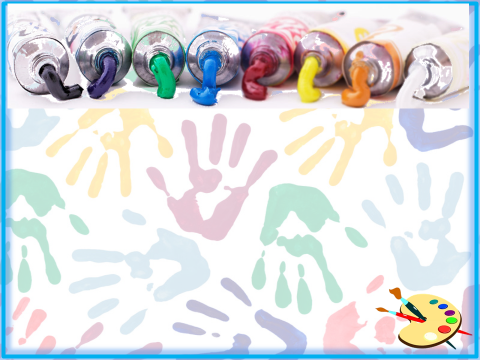 Городской  фестиваль «Мир глазами ребенка»
Презентация: Применение соленого теста в развитии изобразительного творчества дошкольников
Воспитатель МБОУ «Росток»  г. о. Самара
Баляйкина Марина Николаевна
«Истоки способностей и дарования детей - на кончиках пальцев. От пальцев, образно говоря, идут тончайшие нити – ручейки, которые питают источник творческой мысли.   
Другими словами, чем больше мастерства в детской руке, тем умнее ребёнок».
                                            В. А. Сухомлинский
Готовим соленое тесто
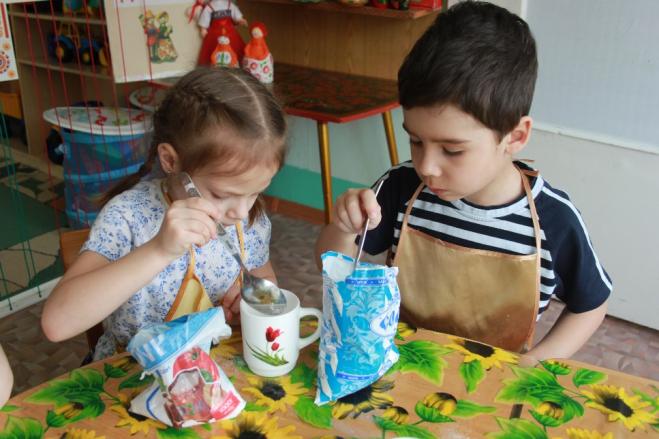 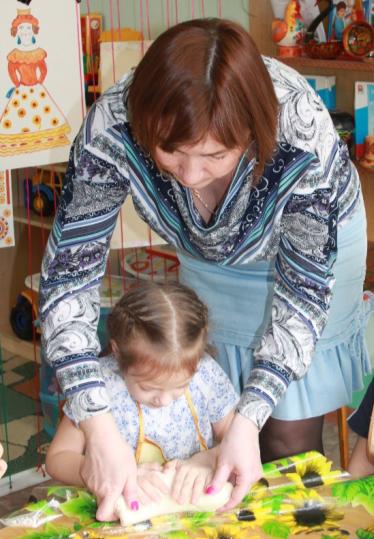 1
2
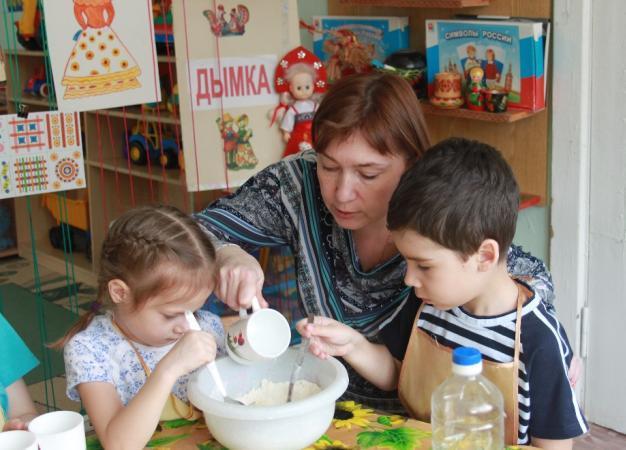 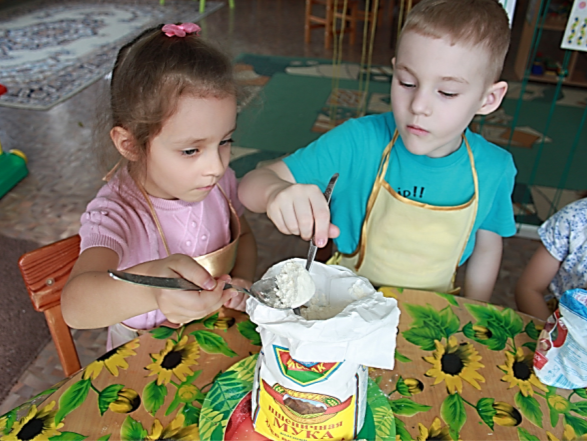 5
3
4
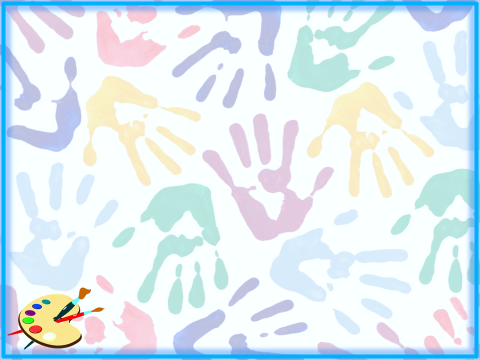 Дымковская барышня из пластиковой бутылки и соленого теста
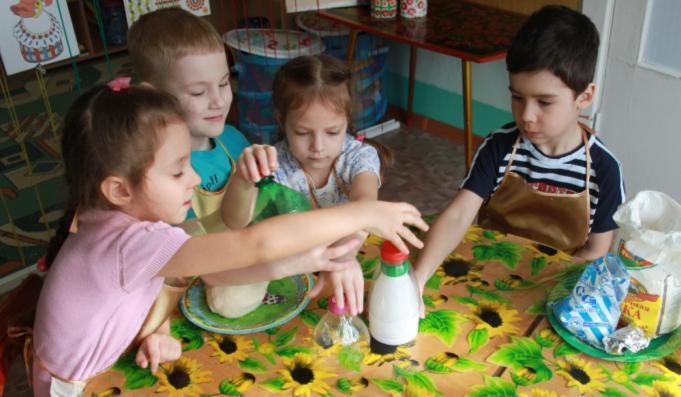 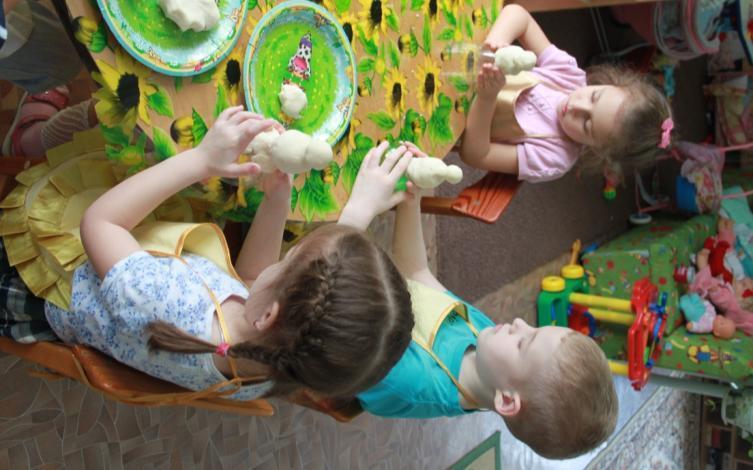 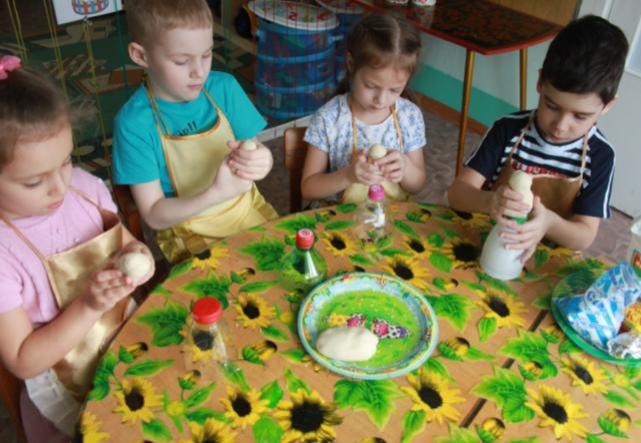 [Speaker Notes: Берём верхнюю половину от любой пластмассовой бутылки. Сверху лепим голову, туловище и руки из соленого теста]
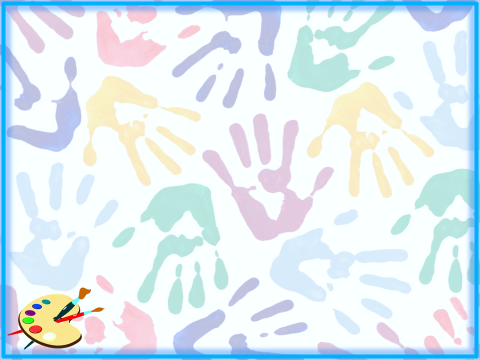 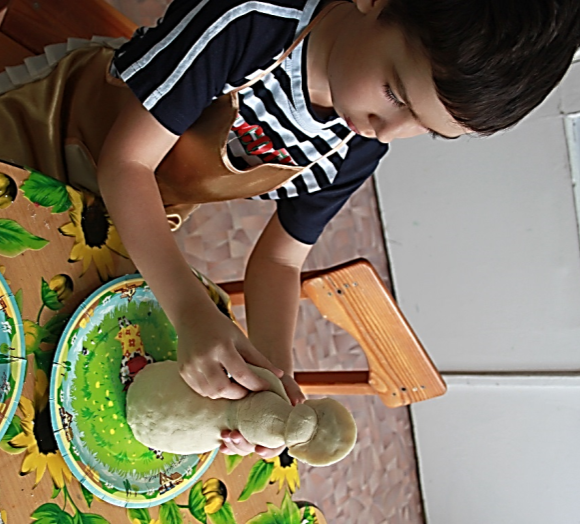 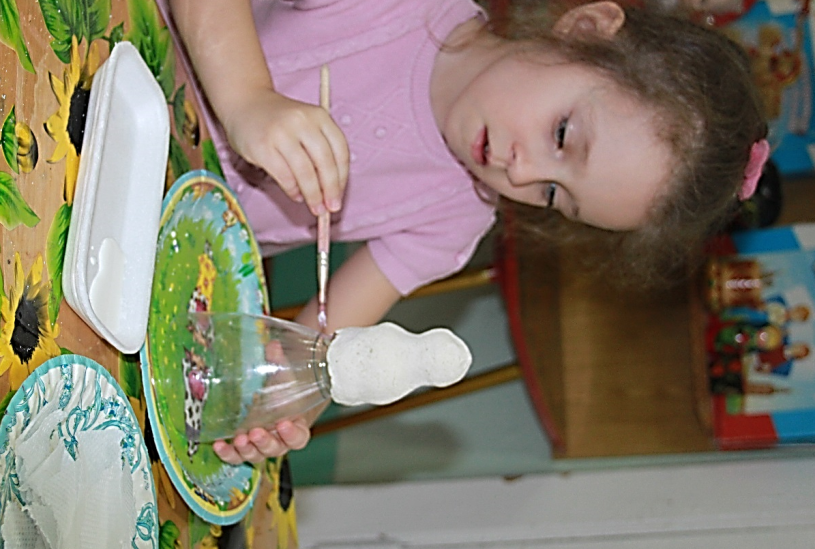 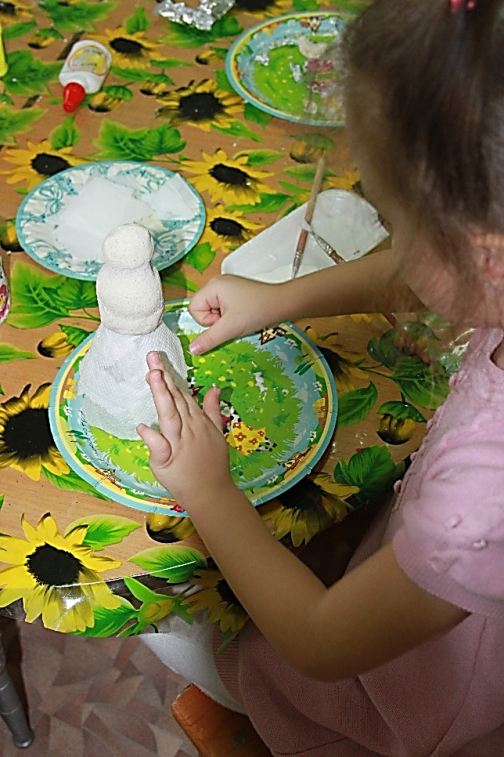 [Speaker Notes: Сушим  и оклеиваем юбку  тестом  или бумагой. Туловище  из теста  оклеиваем  тоже.]
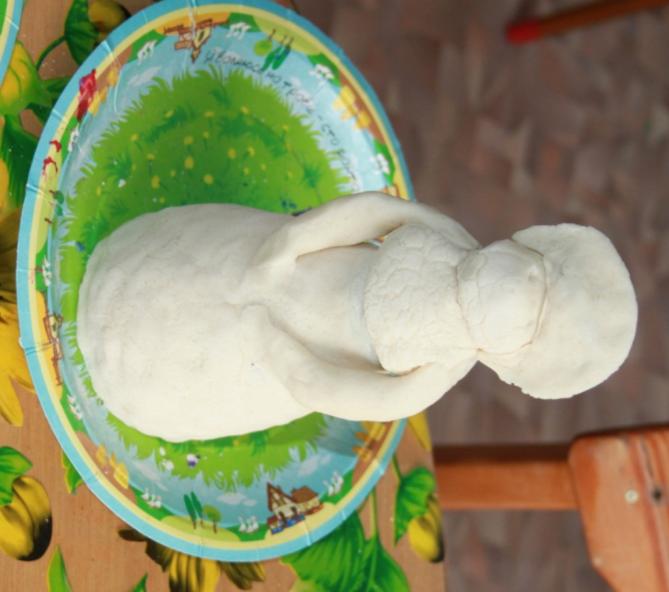 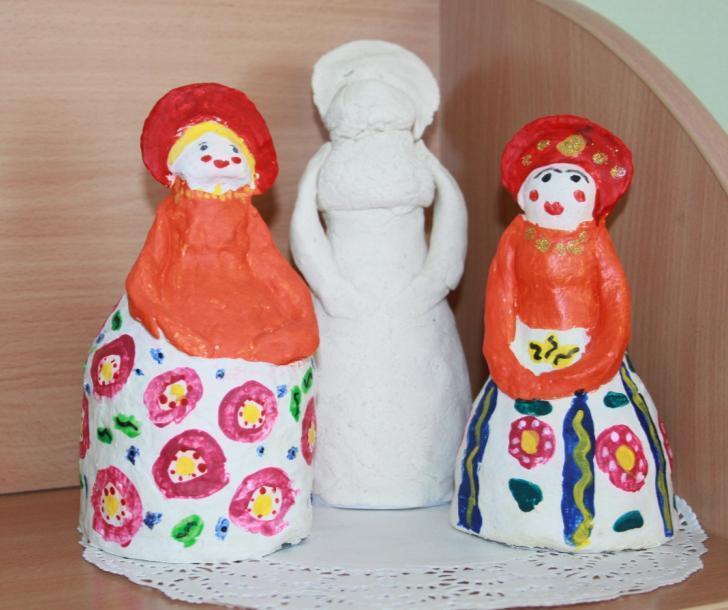 [Speaker Notes: Покрываем  всю куклу белой гуашью  после высыхания. После высыхания краски, расписываем барышню.]
Барельеф из соленого теста
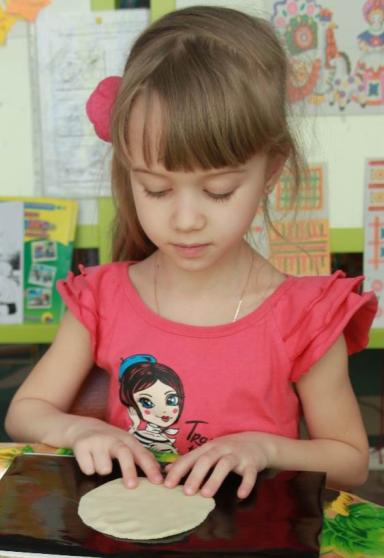 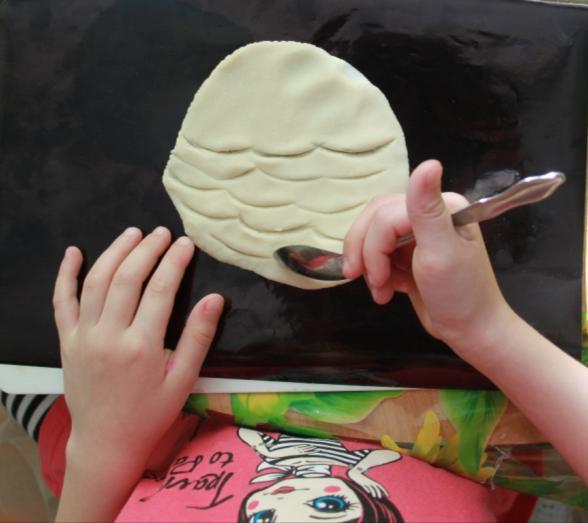 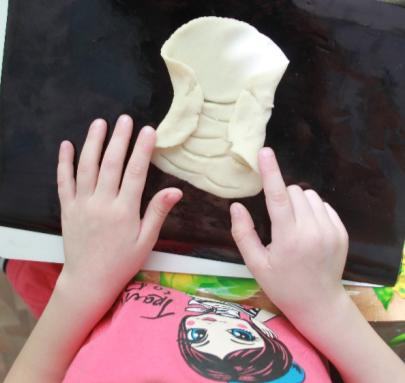 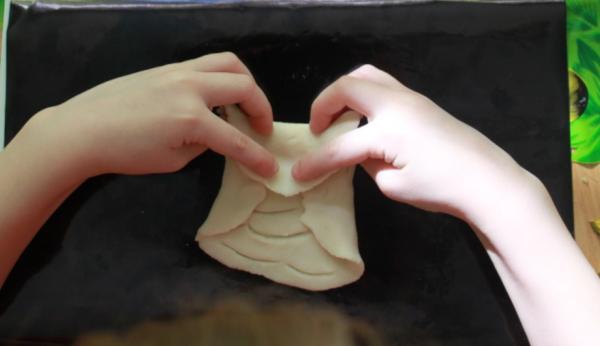 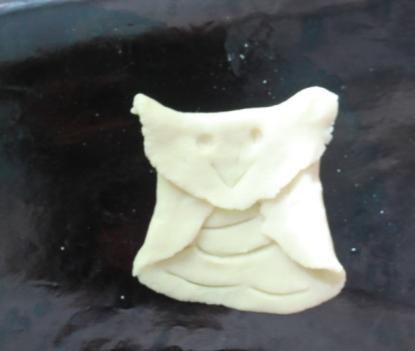 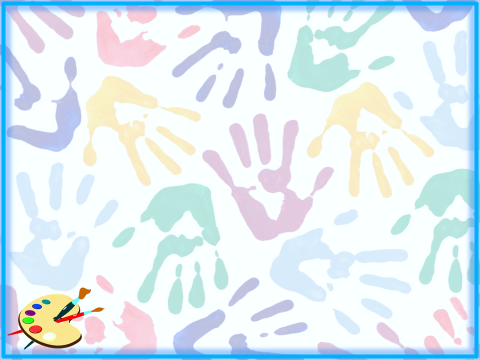 Барельеф из соленого теста
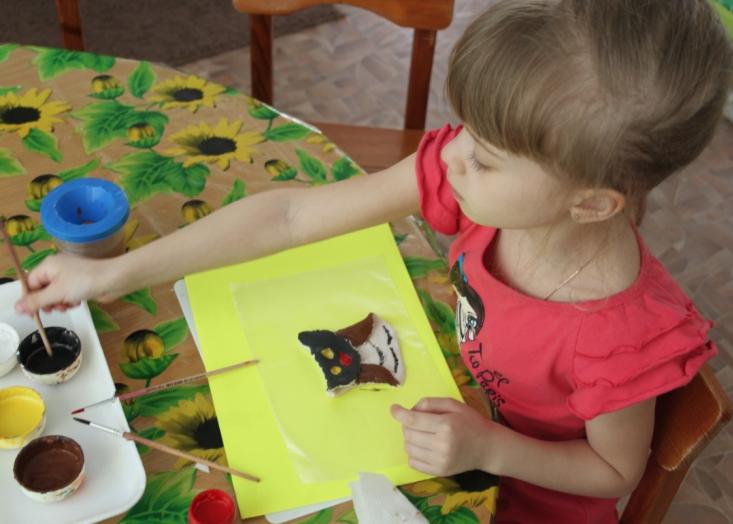 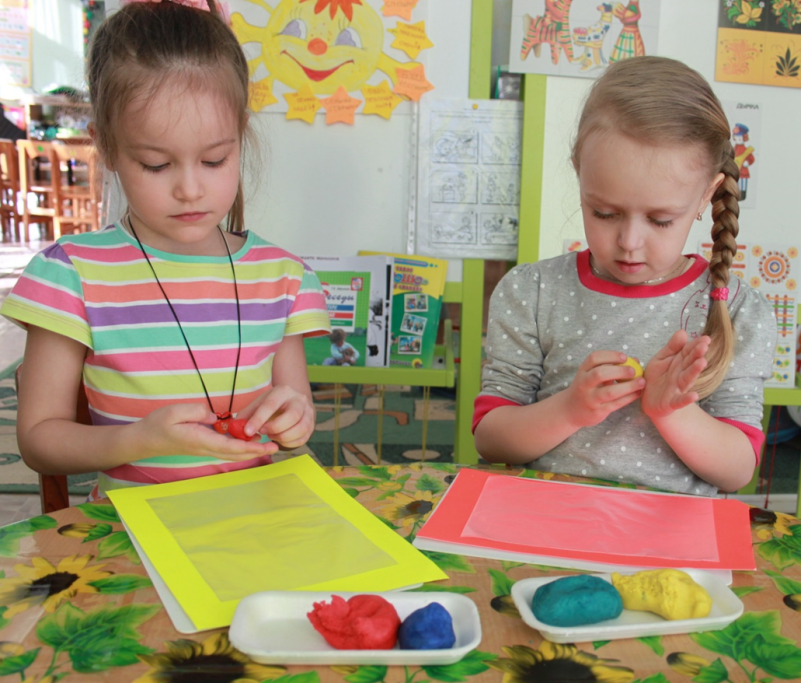 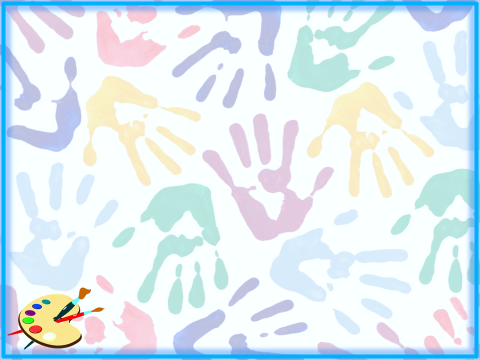 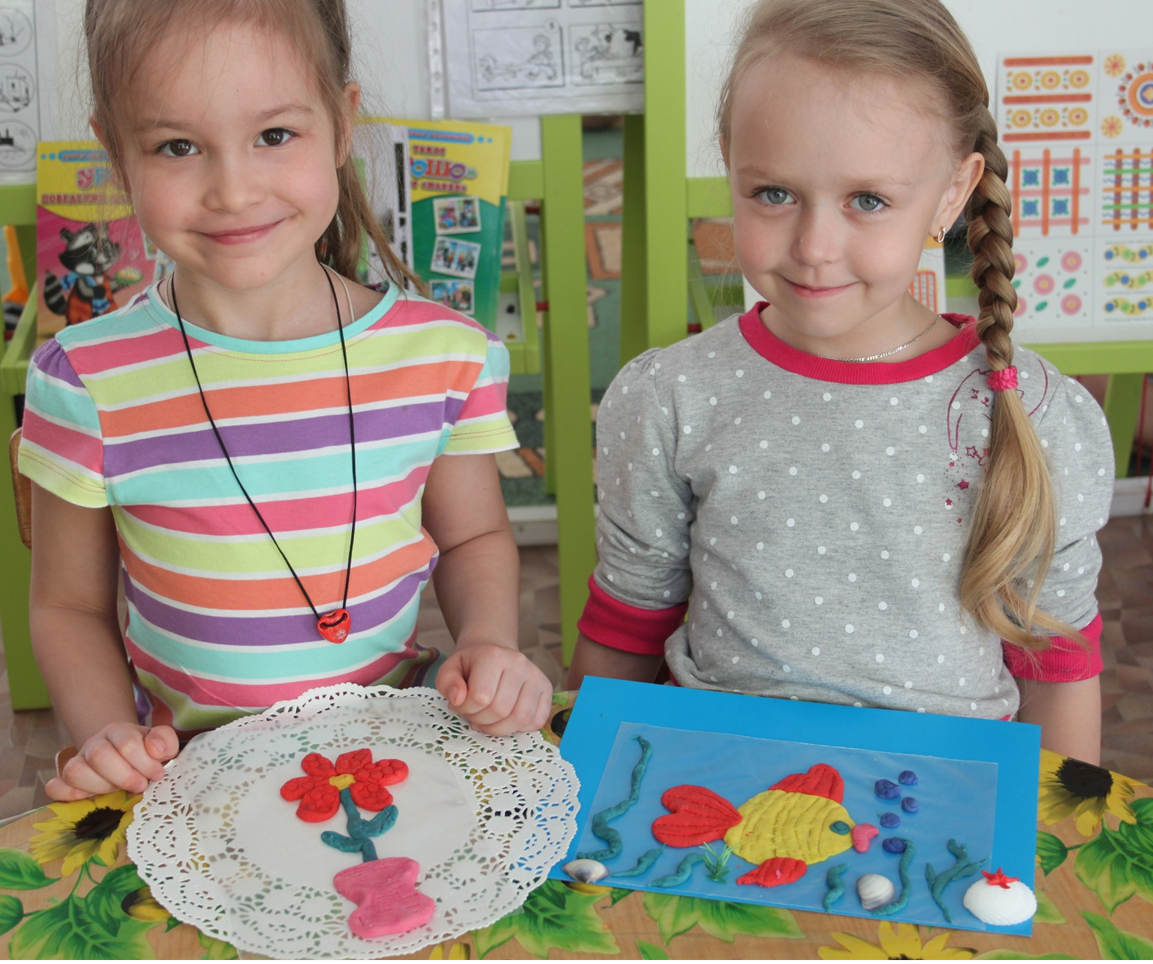 Барельеф из соленого теста
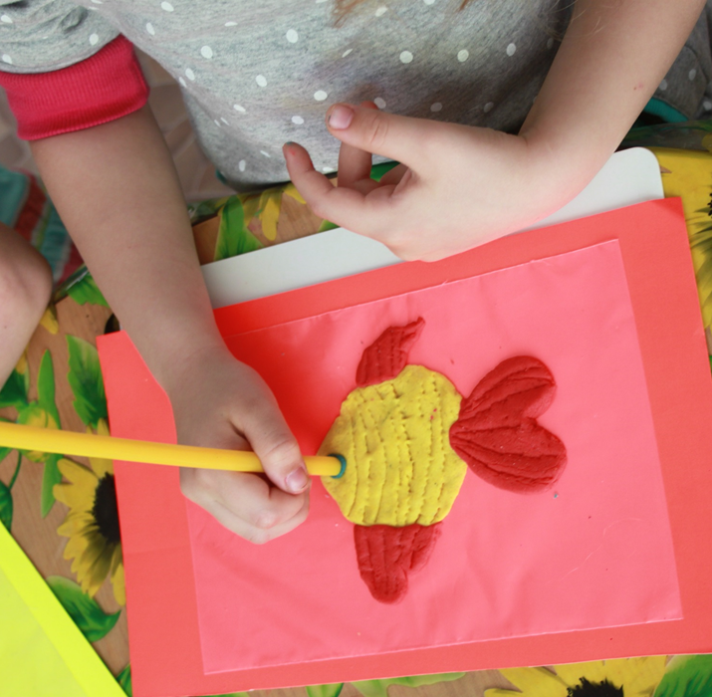 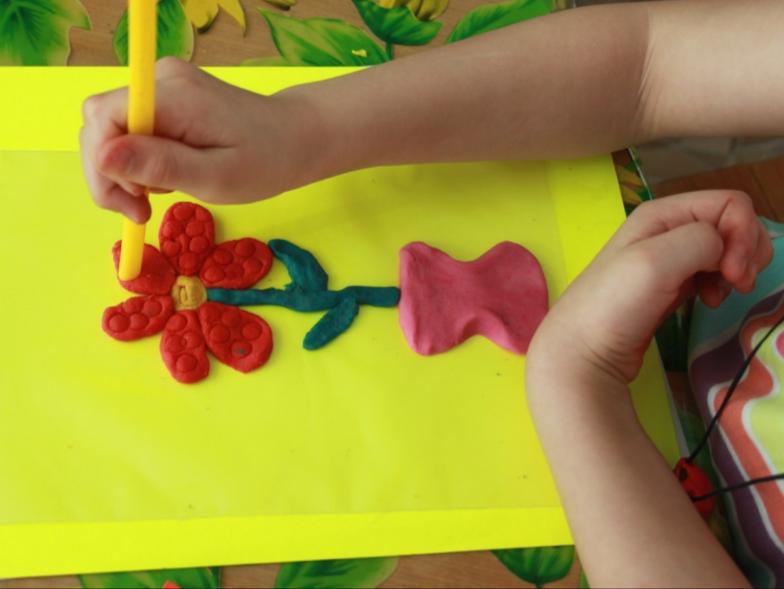 «Воздушное» рисование
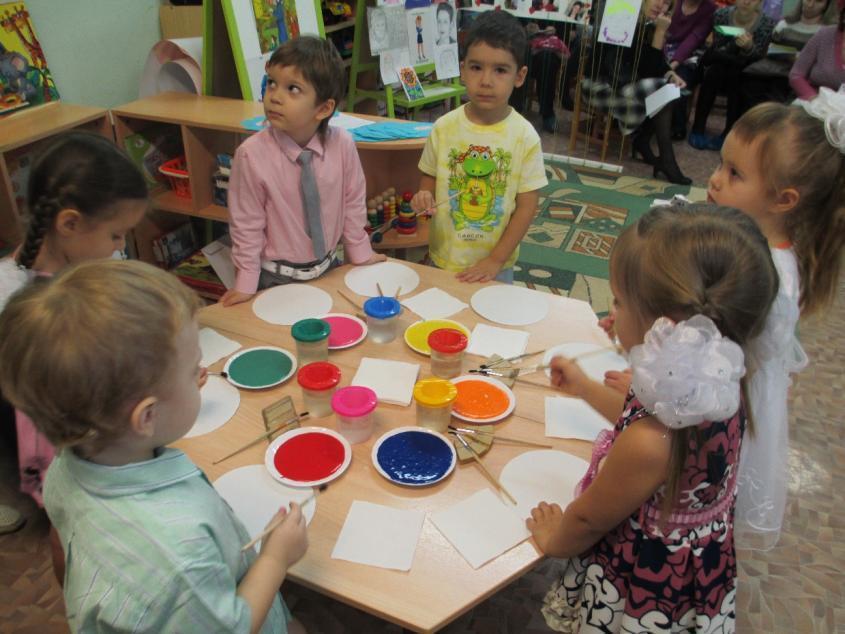 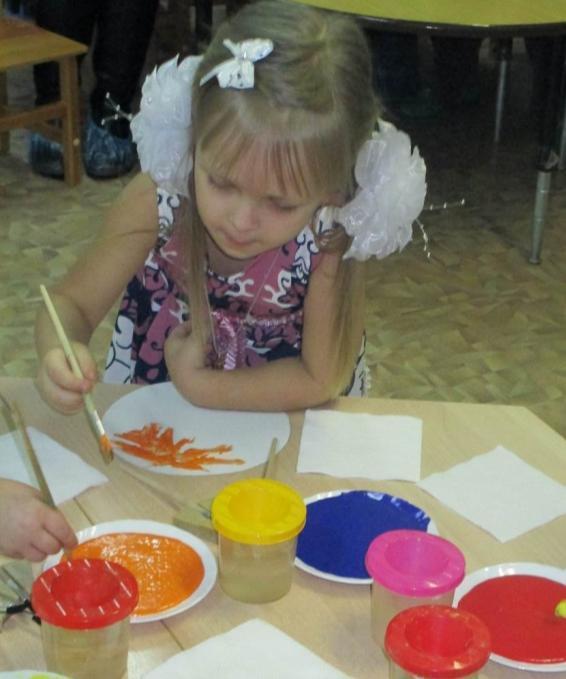 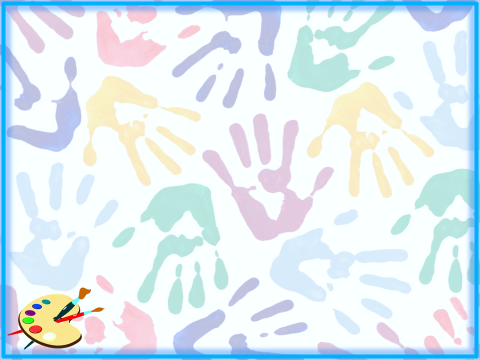 Рецептура теста
«Воздушное»  рисование
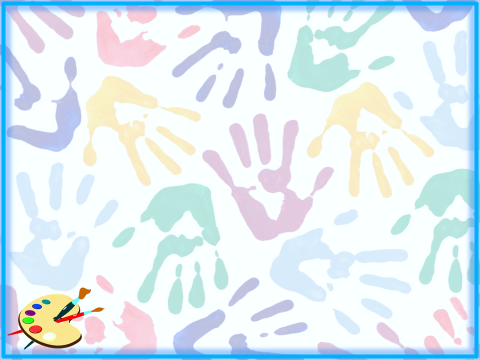 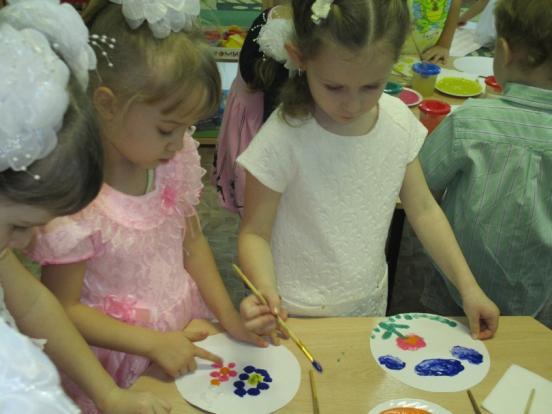 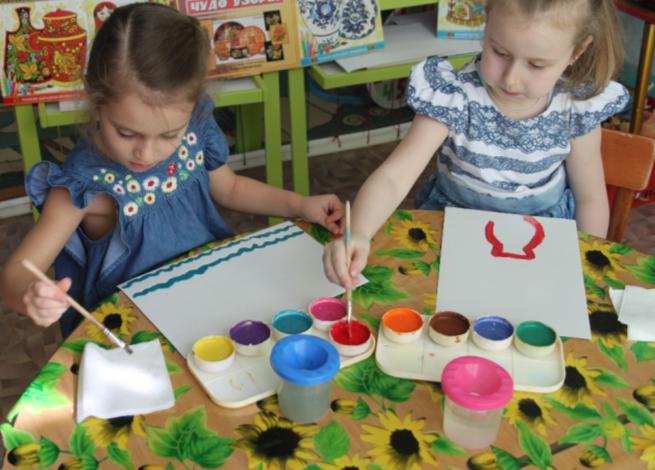 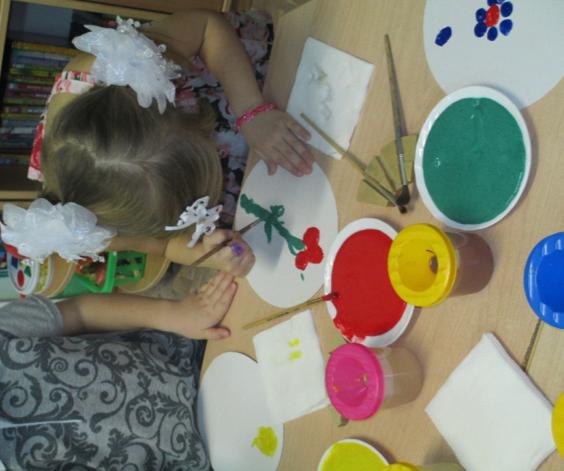 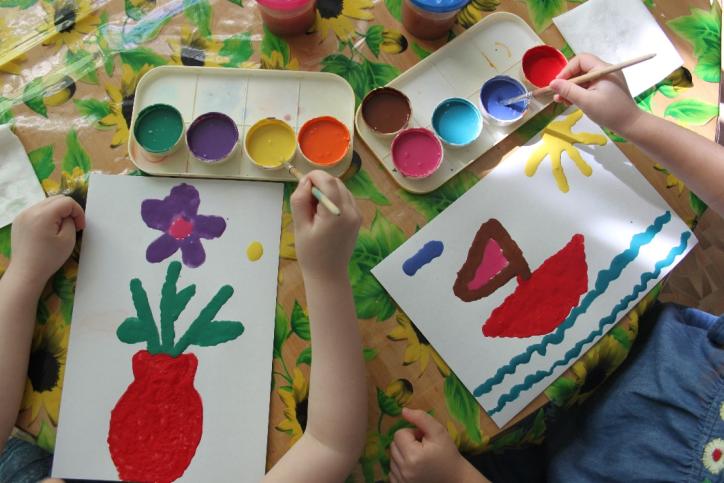 «От красивых образов мы перейдем 
     к  красивым мыслям, 
          от красивых мыслей — 
                к красивой жизни и 
                    от красивой жизни —
                              к абсолютной красоте».
Платон
ПОНРАВИЛОСЬ, ИНТЕРЕСНО?!ПОПРОБУЙТЕ СВОИ СИЛЫ В ЛЕПКЕ ИЗ СОЛЁНОГО ТЕСТА, ЖЕЛАЕМ УСПЕХА!
СПАСИБО ЗА ВНИМАНИЕ!